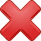 Предмет химии
Наука о прекрасном
М
И
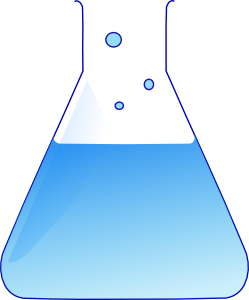 И
Х
Я
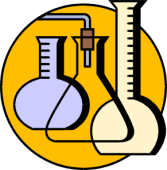 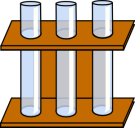 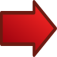 Естественные науки
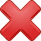 Биология
Физика
Химия
Физ. география
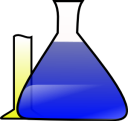 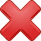 Как интересно!
Зачем мне это
надо?
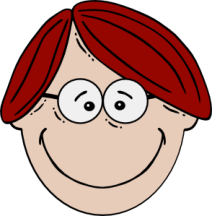 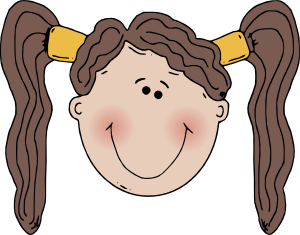 Слово «химия»
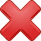 Отрицательный смысл
Положительный смысл
Химические волокна
Химические моющие средства
Химические удобрения
Химическая технология
Слово «химия»
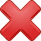 Отрицательный смысл
Положительный смысл
Загрязнение воздуха
Химические отравления
Загрязнение водоемов
Загрязнение почвы
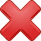 Одно вещество – много тел
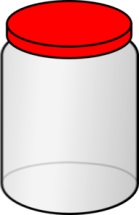 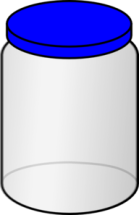 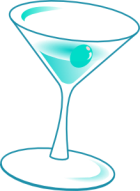 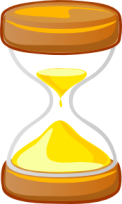 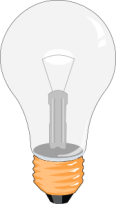 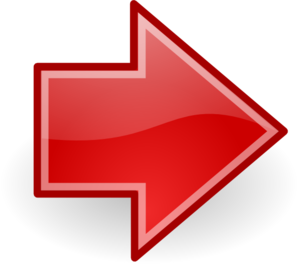 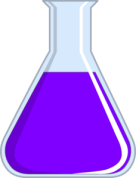 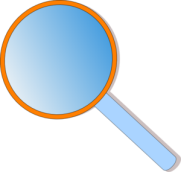 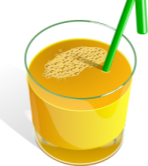 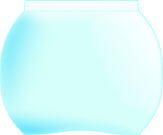 Часы
Аквариум
Лупа
Стакан
Лампа
Колба
Банка
Банка
Фужер
Каждое тело состоит полностью из стекла или частично.
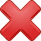 Одно вещество – много тел
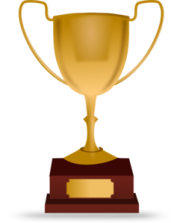 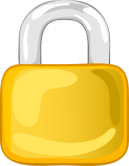 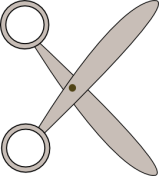 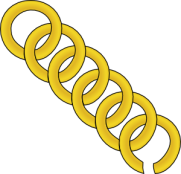 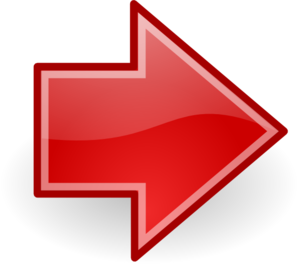 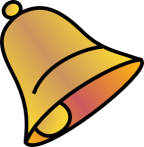 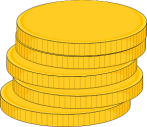 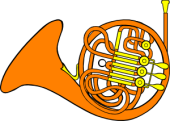 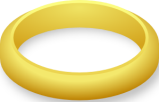 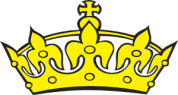 Колокол
Монеты
Корона
Замок
Кубок
Цепочка
Ножницы
Труба
Кольцо
Каждое тело состоит полностью из металла или частично.
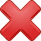 Одно вещество – много тел
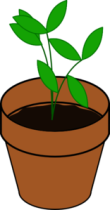 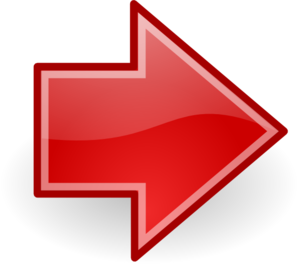 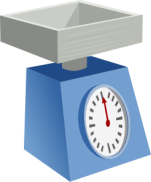 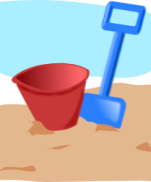 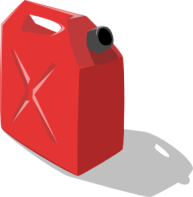 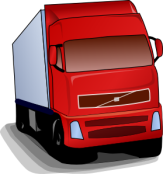 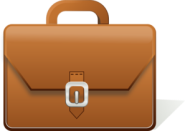 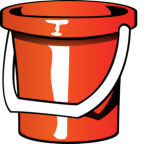 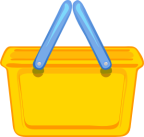 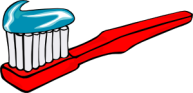 Ведро
Горшок
Канистра
Игрушки
Портфель
Грузовик
Весы
Корзина
Щетка
Каждое тело состоит полностью из пластмассы 
или частично.
Вещества
Вещества – это то, из чего состоит окружающий нас мир, окружающие нас предметы (физические тела).
Электрический провод
Алюминиевый
Серебряный
Медный
Одежда
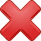 Состав одежды
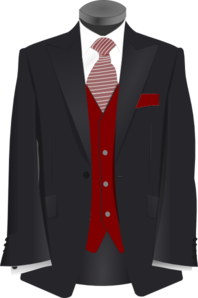 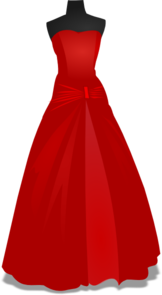 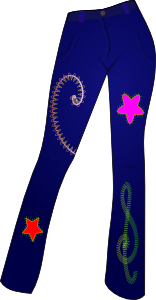 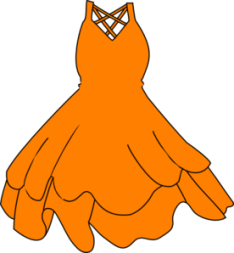 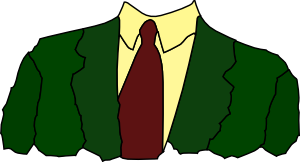 Красители
Рассуждаем
Колеса
Нефть
Руда
Сталь кузова
Топливо
Резина
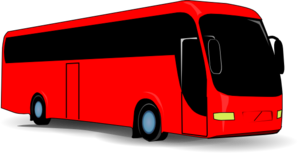 Дополни
Вещества - это то……физические тела.
Вещества … естественные и … .
Вещества …… свойствами.
Вещества …… агрегатное состояние.
Вещества отличаются по….
Слова для справок
Слова для справок
Состоят, искусственные, физические, газообразное, жидкое, твердое, цвет, запах, вкус, плотность, растворимость, температура кипения, температура плавления, электропроводность.
Превращение веществ
Испарение воды
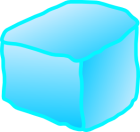 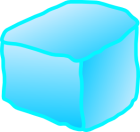 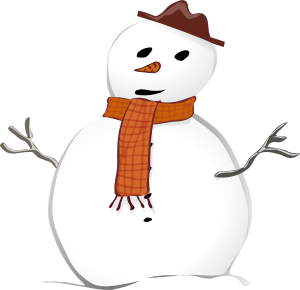 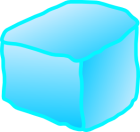 Физическое явление?
Химическое явление?
Горение костра
Есть превращение?
Зола
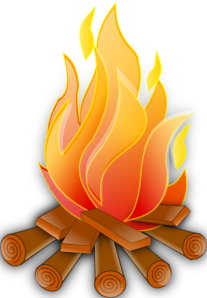 Дым
Вещества, 
входящие 
в состав дров
Физическое явление?
Химическое явление?
Выводы
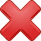 Явления
Физические
Химические
Процессы, которые 
приводят 
к превращению 
веществ.
Процессы, которые 
не приводят 
к превращению 
веществ.
Химические реакции
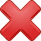 Исходные 
Вещества
Продукты 
реакции
Вещества, вступающие в химическую реакцию
Вещества, получающиеся в результате химической реакции
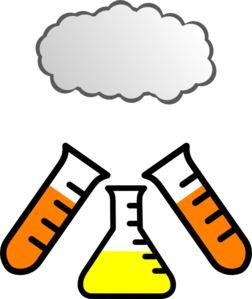 Экологический всеобуч
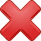 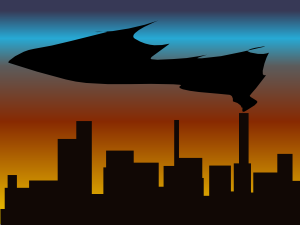 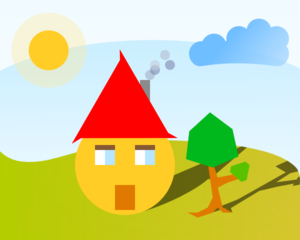 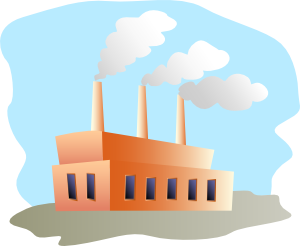 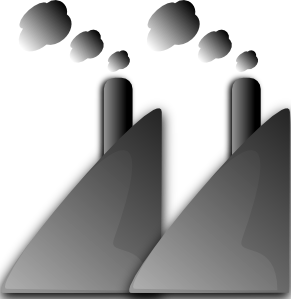 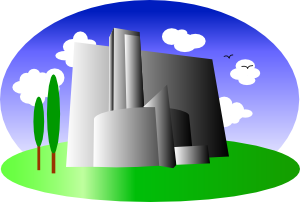 1
2
3
Общие выводы
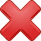 Окружающие нас предметы и объекты состоят из великого множества веществ.
Человек изучает свойства веществ и химические реакции. Человек познает сущность процессов, протекающих в живых организмах.
Изучая свойства веществ, составляющих неживую природу, человек учится бережно и грамотно ее использовать.
Это интересно
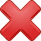 Дом. задание
Для 
приготовления 
яичницы
Что изменилось?
Тело ?
растопили кусочек сливочного масла
Или вещество?
Как доказать?
Это интересно
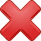 Дом. задание
Сварили 
картошку
Что изменилось?
Тело ?
Или вещество?
На чем основано 
ваше заключение?
Творческое задание
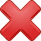 Дом. задание
Живем в 
окружении 
химических 
веществ
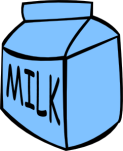 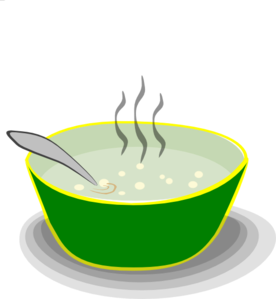 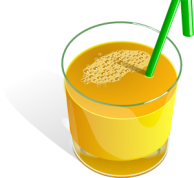 Физминутка
Задание
Перечислим названия веществ и физических тел.
Стакан
Железо
Яблоко
Ручка
Сахар
Вода
Мяч
Сера
Кислород
Машина
Ссылки на картинки
http://www.clker.com/clipart-28904.html - штатив с пробирками;
http://www.clker.com/clipart-red-arrows-set-right.html - управляющая кнопка;
http://www.clker.com/clipart-3259.html - колба;
http://www.clker.com/clipart-3190.html - химическая лаборатория;
http://www.clker.com/clipart-chemistry-explosion.html - химический эксперимент;
http://www.clker.com/clipart-1970.html - химическая посуда;
http://www.clker.com/clipart-11074.html - горение костра;
http://www.clker.com/clipart-autobusrouge.html - красный автобус;

Слайд
 http://www.clker.com/clipart-orange-dress.html - оранжевое платье;
http://www.clker.com/clipart-40425.html - джинсы;
http://www.clker.com/clipart-men-suit-tie.html - мужской костюм;
http://www.clker.com/clipart-gown.html - красное платье;
Слайд 
http://www.clker.com/clipart-1773.html - фабрика;
http://www.clker.com/clipart-16261.html - индустриальные здания;
http://www.clker.com/clipart-16399.html - загрязнение атмосферы;
http://www.clker.com/clipart-16362.html - смог;
Слайд 
http://www.clker.com/clipart-2066.html - сок;
Ссылки на картинки
http://www.clker.com/clipart-sdagh.html - приготовление пищи;
Слайд
http://www.clker.com/clipart-12379.html - снеговик;
http://www.clker.com/clipart-3924.html - кубик льда.